Q1 – Which of these is the correct name?
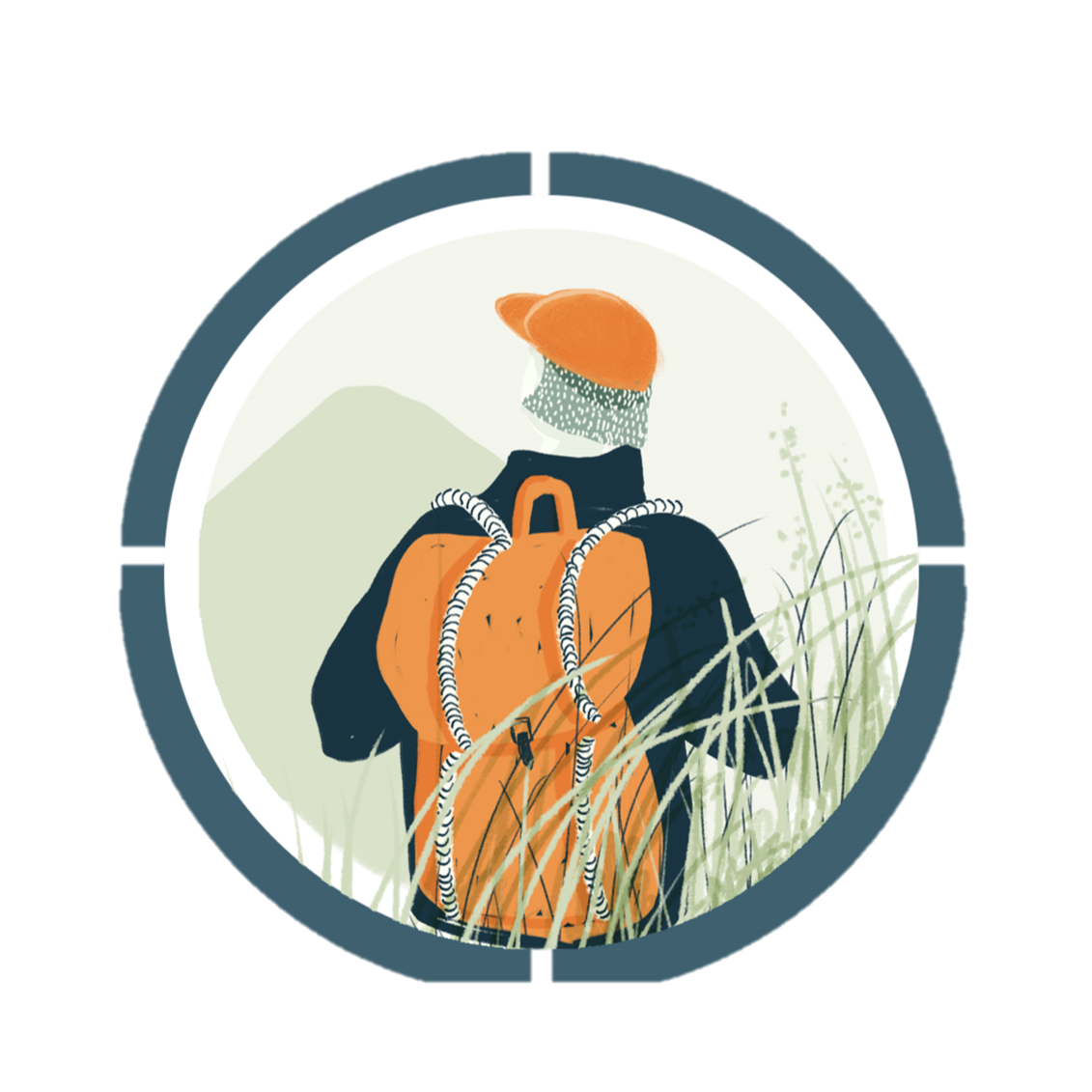 The Pioneer Awards 
The Pioneer Cadet Awards 
The Cadet Awards 

Answer: B – The Pioneer Cadet Awards
(Pioneers are people who accept challenges, try new things, and show determination to succeed)
Q2 – How will you feel if you take part?
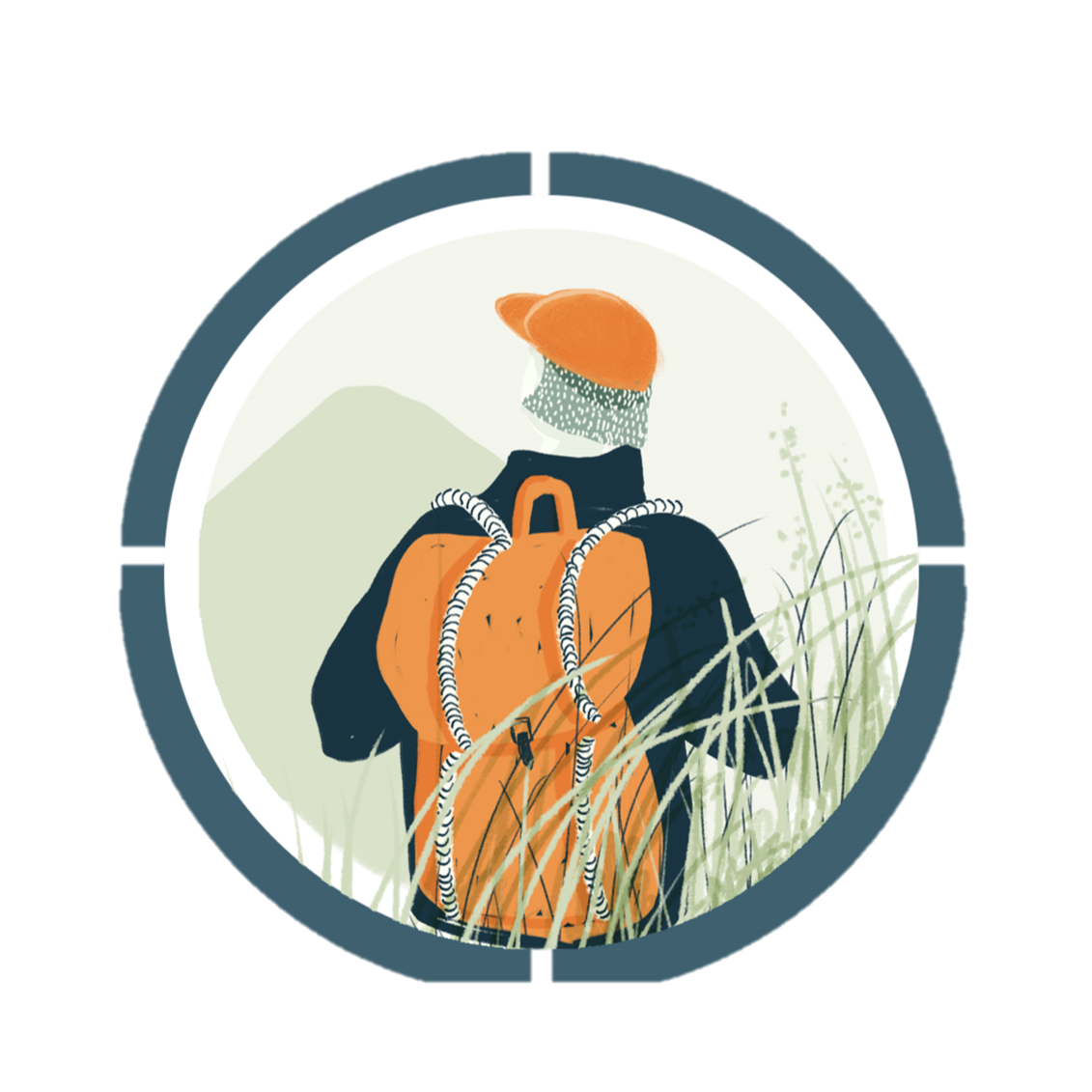 Proud, Happy & Confident  
Pleased, Hopefully & Content
Precious, Happy & Comfortable

Answer: A – Proud, Happy & Confident
(Feeling proud, happy and confident will help you in school, at home and as you move into secondary school)
Q3 – How are the awards delivered?
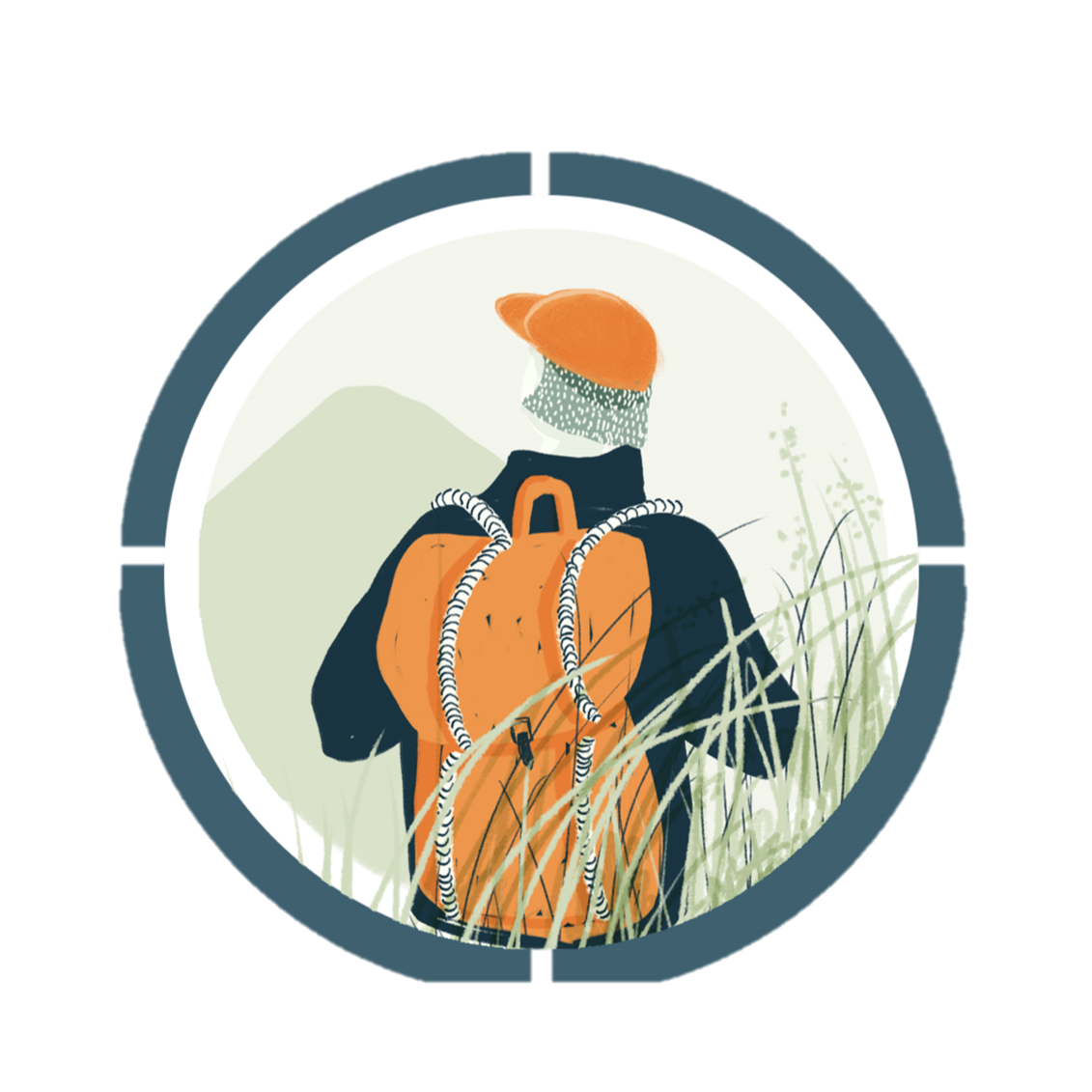 Red, Amber & Green
Bronze, Silver & Gold
Easy, Medium & Hard

Answer: B – Bronze, Silver & Gold
(Each award as you progress will challenge you more to be the best that you can be)
Q4 – When are the sessions delivered?
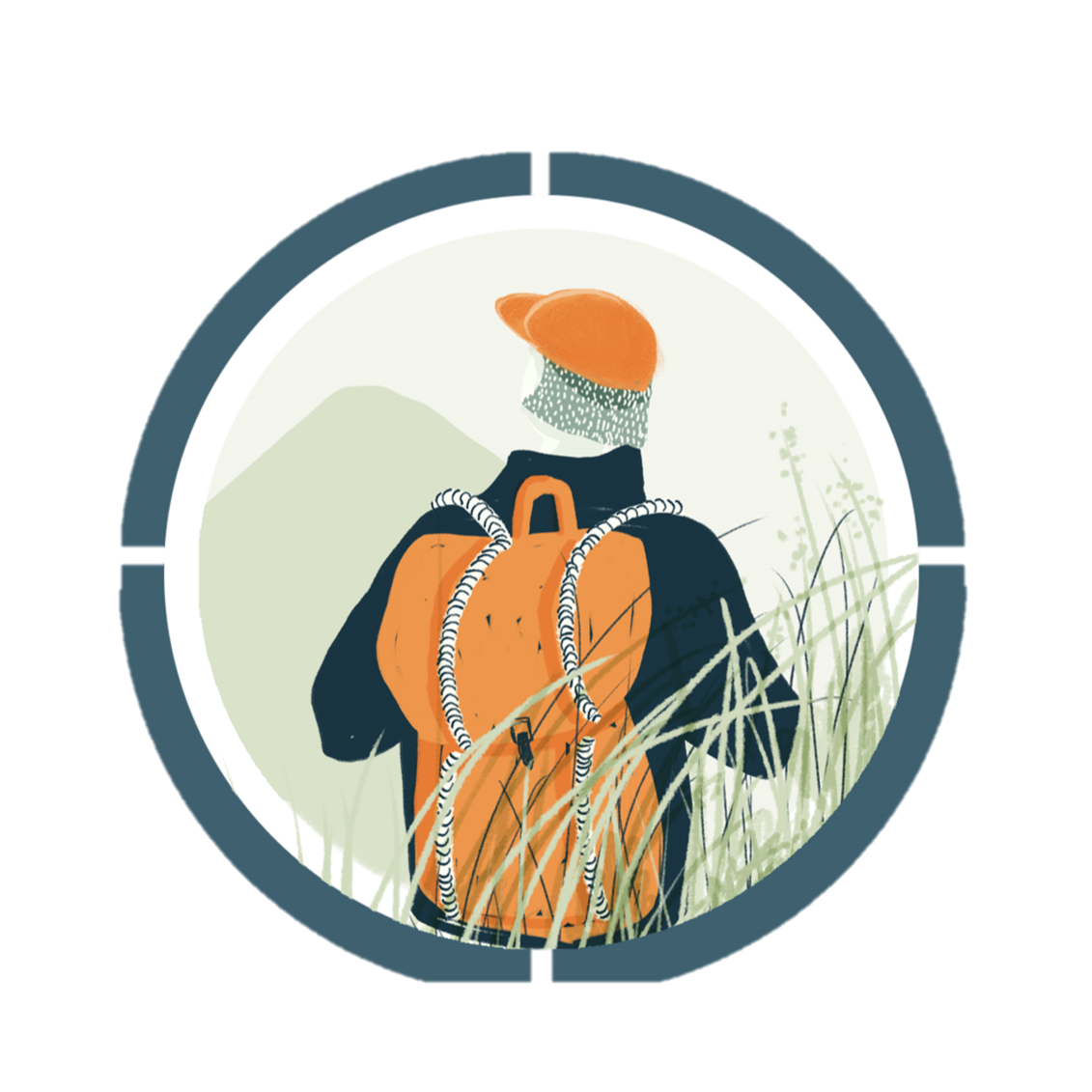 Before School 
During lunchtime 
After School

Answer: C – After School
(Once a week for one hour after school. Each award has seven sessions)
Q5 – How many core skills will you develop?
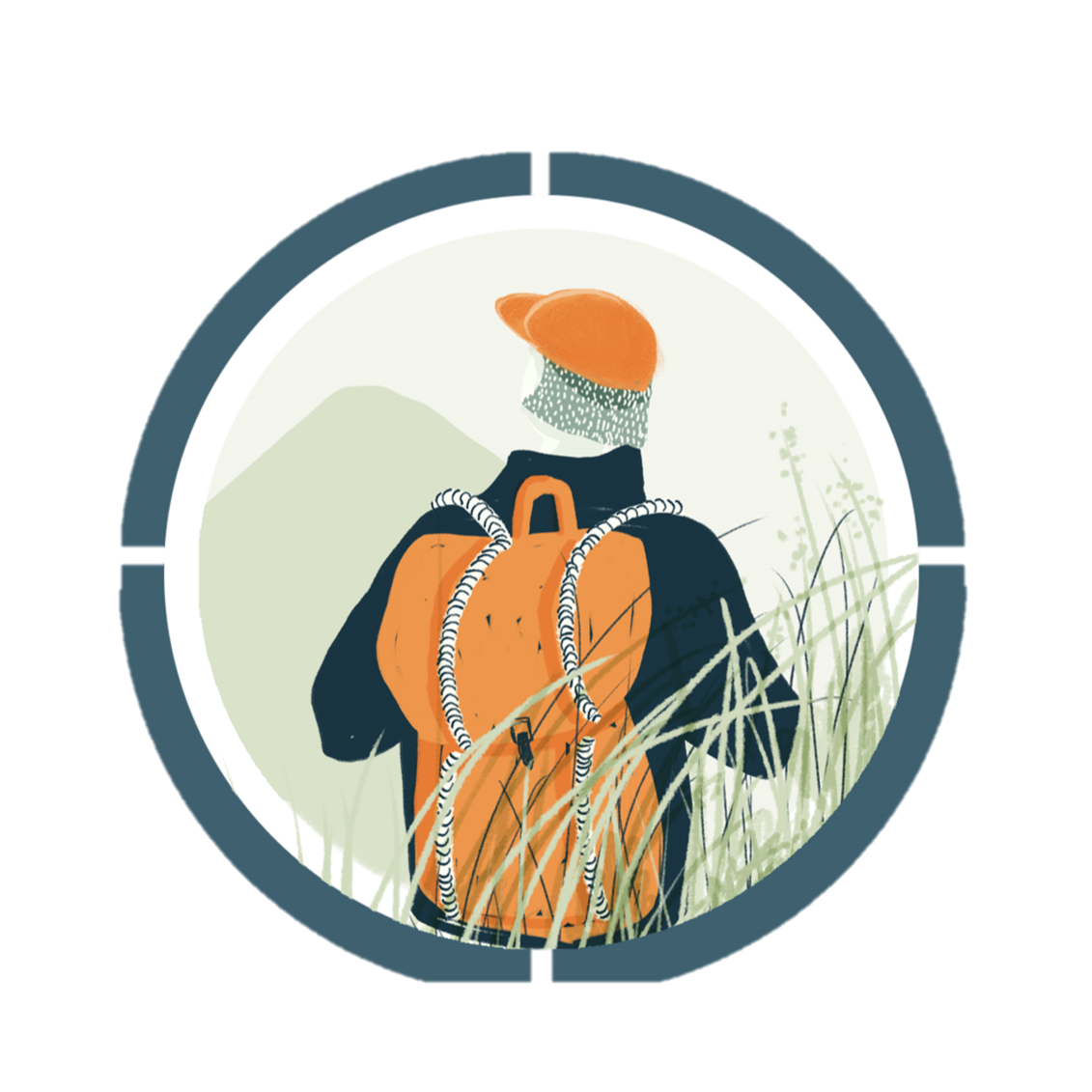 6
5
7

Answer: A – 6 Core Skills
(Teamwork, Communication, Aiming-High, Staying Positive, Leadership & Problem-Solving)
Q6 – Which session helps you understand how to help if someone is injured?
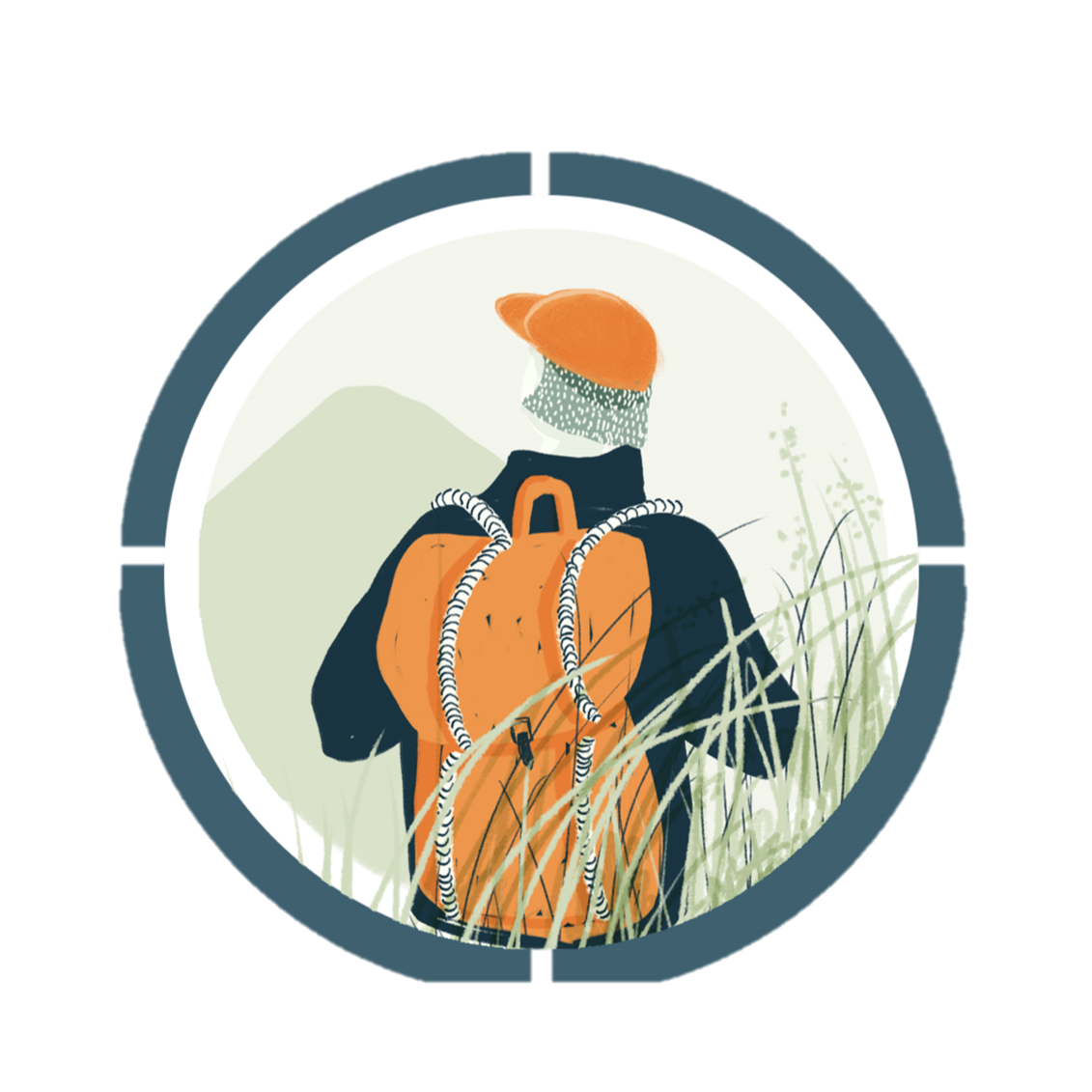 Keeping Quiet & Sitting Down
Keeping Safe & Helping Out
Keeping Safe & Helping Others

Answer: C – Keeping Safe & Helping Others
(Learning how to help someone who is injured or unwell is an important skill to have in life)
Q7 – What is the final session of an award called?
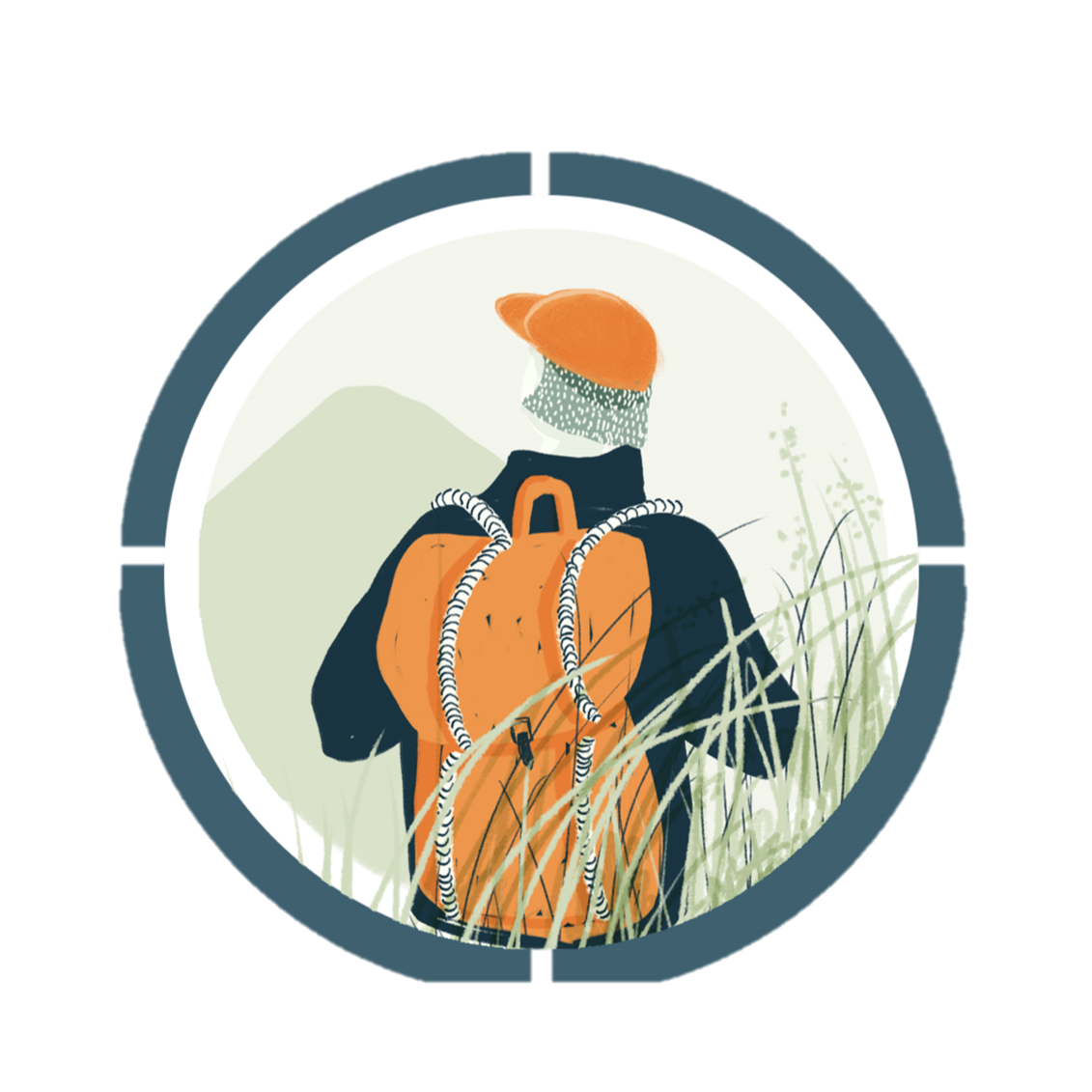 Surprise 
Service 
Sports Games 

Answer: B – Service 
(Giving up a little time to help others. Being kind and thinking of others is an important part of being a Pioneer Cadet)
Q8 – What will you receive at the end of each award?
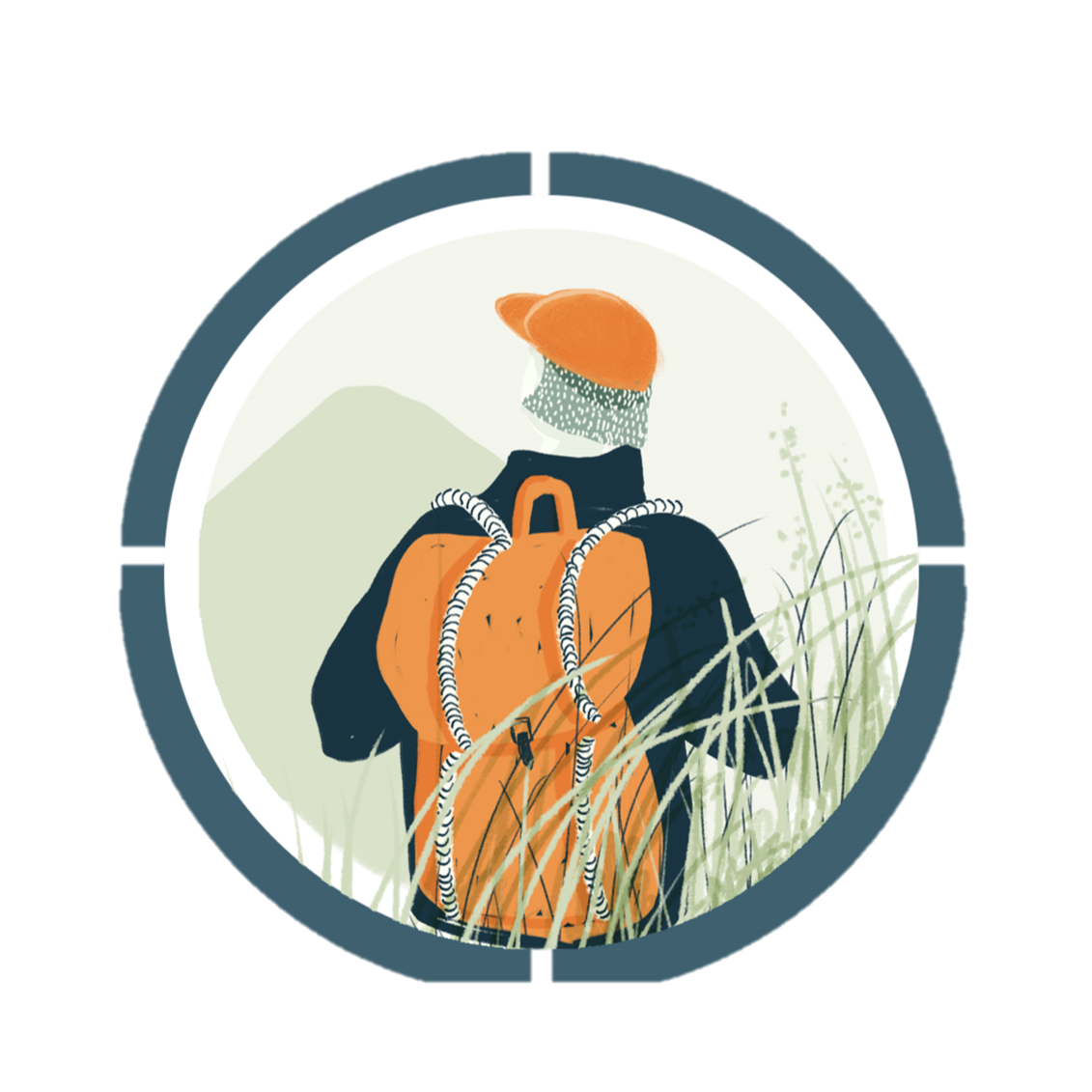 Certificates 
Pin Badges 
Both of these

Answer: C – Both of these 
(Completion Certificates and Enamel Pin Badges presented by your headteacher)
Q9 – What is the pioneer who made the most significant contribution to an award presented with?
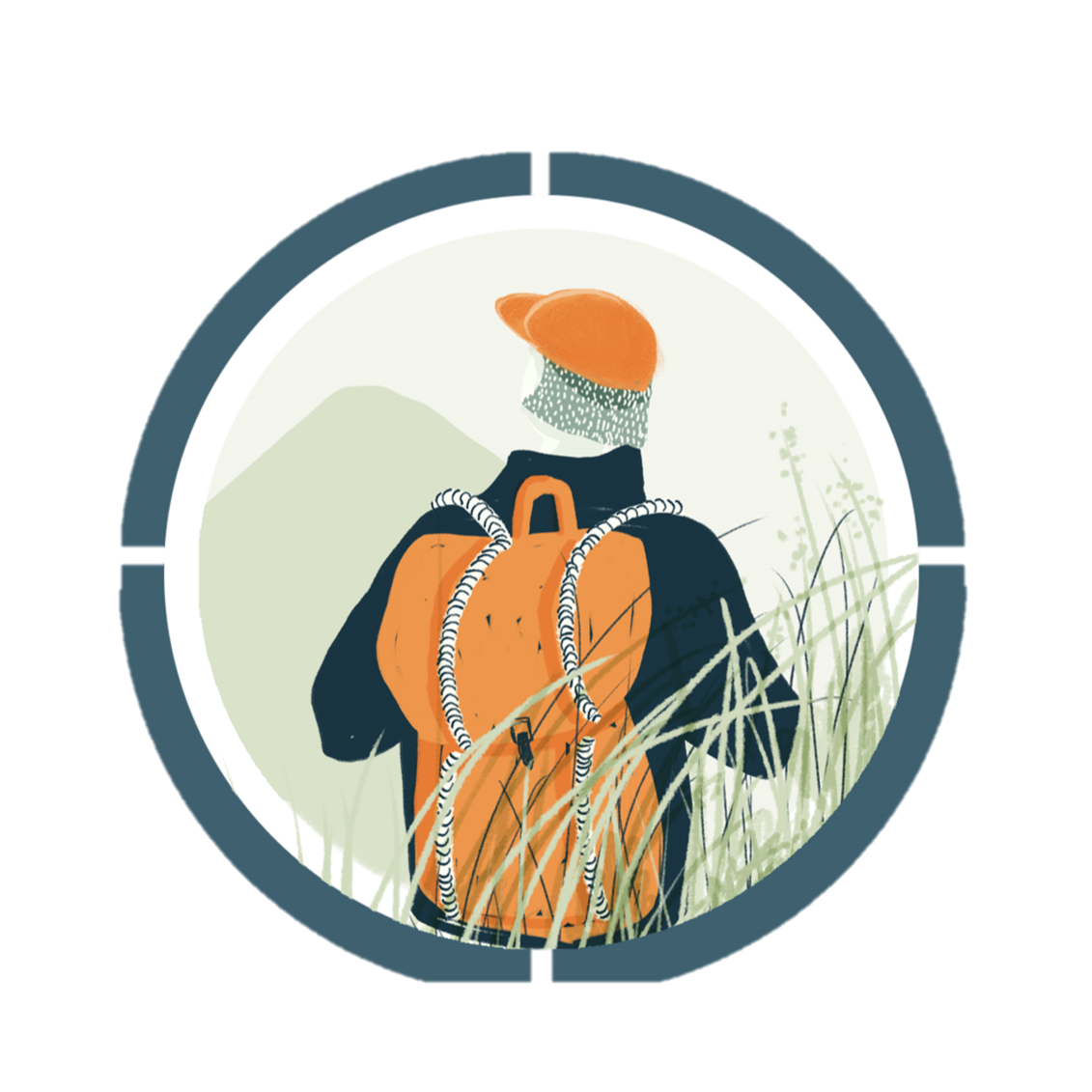 The Pioneer Award
The Cadet Leader’s Award
The Cadet Award

Answer: B – The Cadet Leader’s Award 
(Chosen by your school staff member who is leading the awards. Presented to you in a celebration assembly)
Q10 – Being a pioneer cadet comes with...
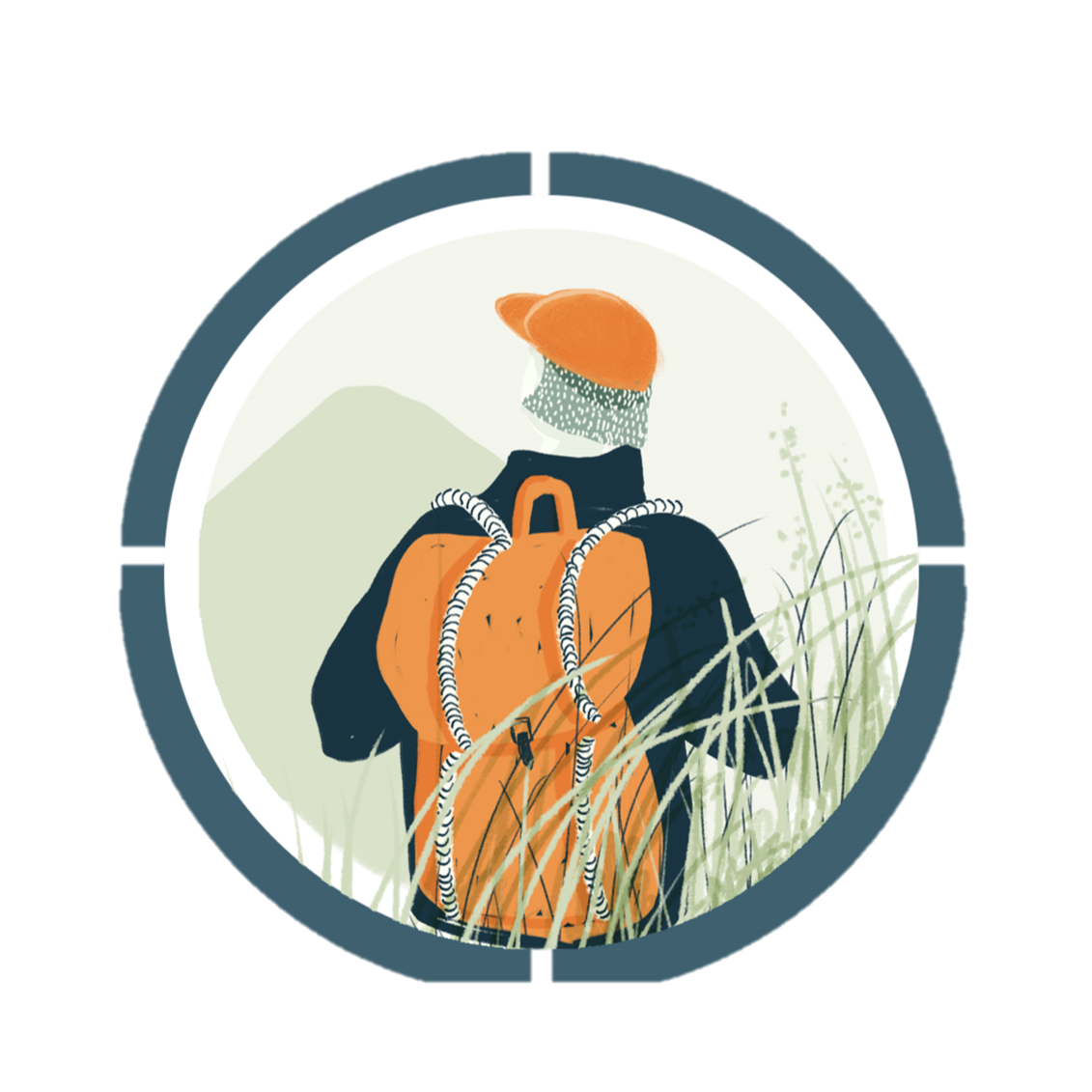 Resilience 
Responsibility 
Reason

Answer: B – Responsibility 
(To be a positive role model to others. Always trying your best and having the determination to succeed)